STAR WARS QUIZ
ROUND 1
GUESS THE CHARACTER
GUESS THE CHARACTER
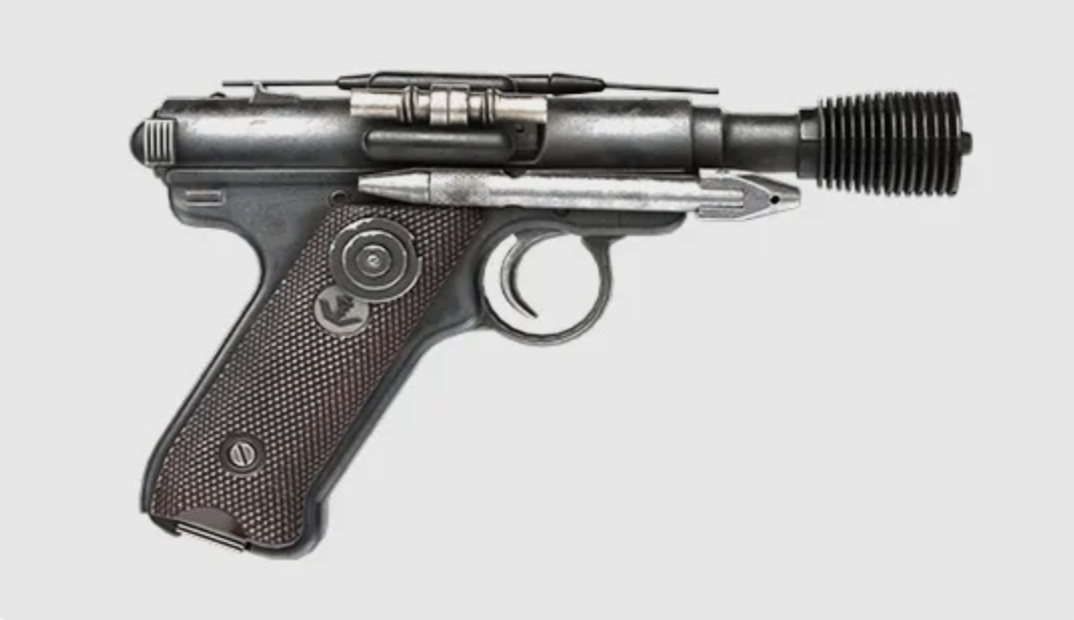 GREDO
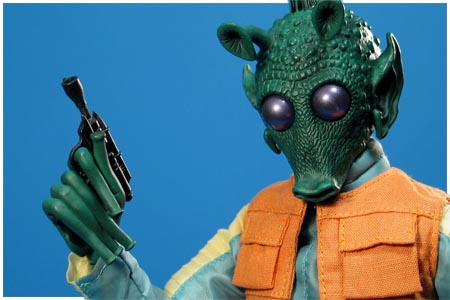 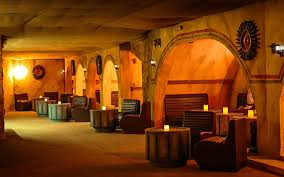 GUESS THE CHARACTER
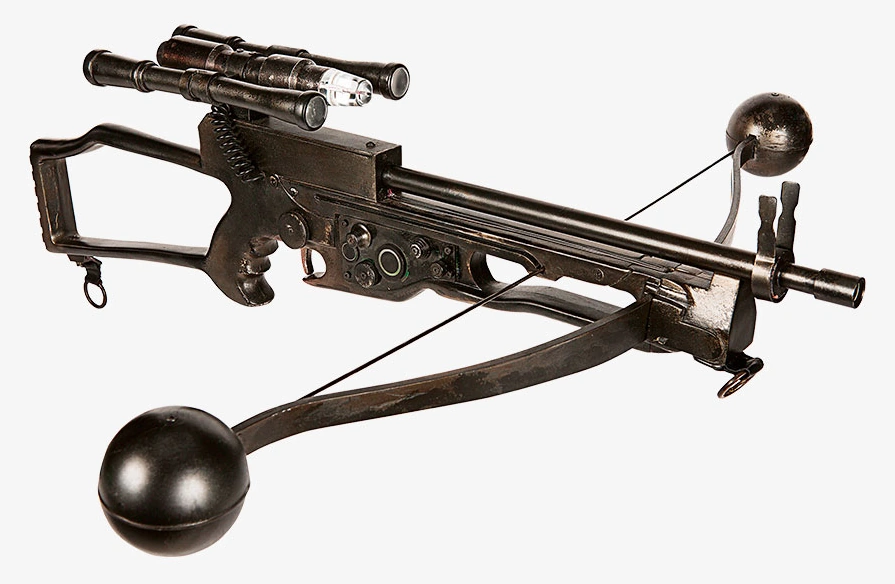 CHEWEY
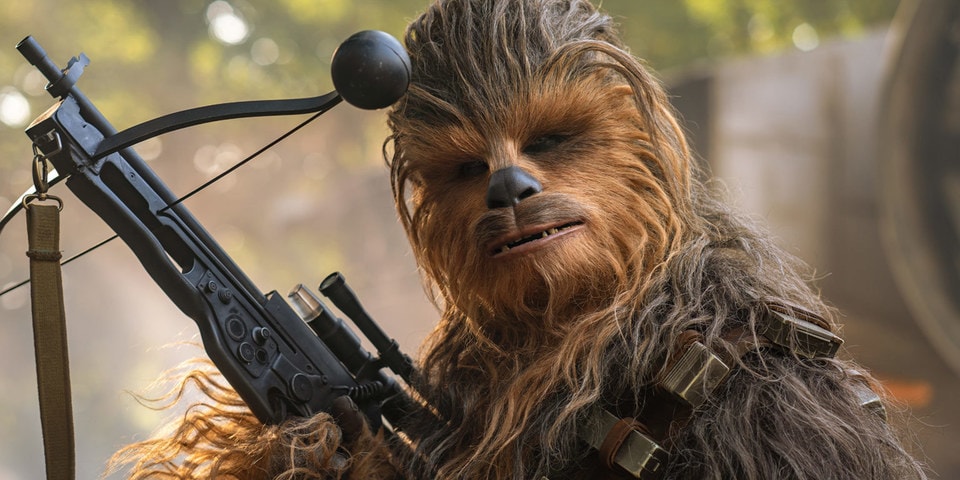 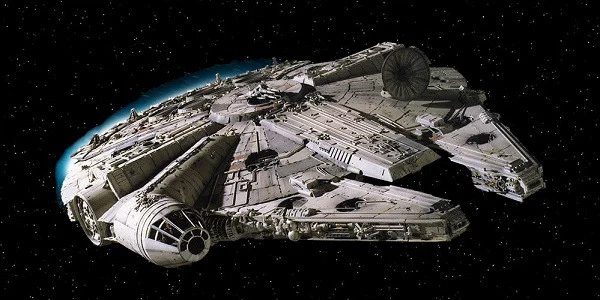 GUESS THE CHARACTER
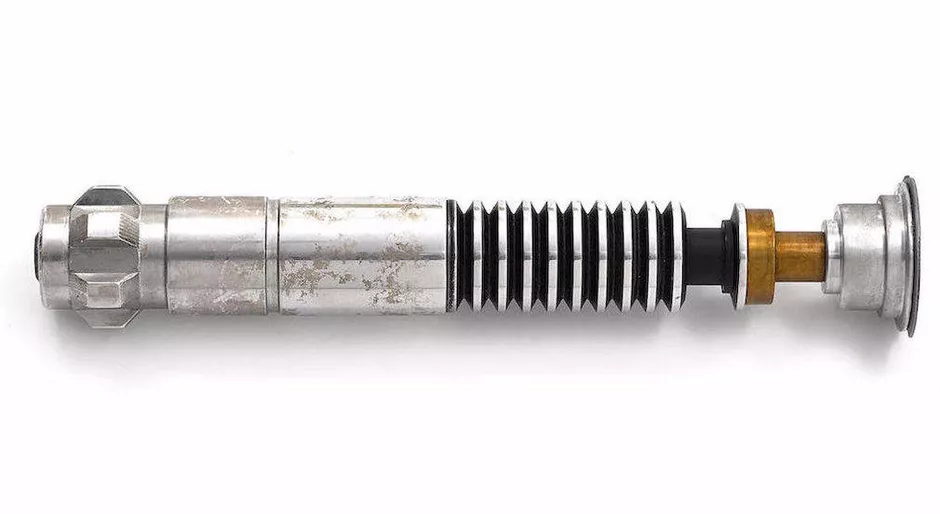 LUKE
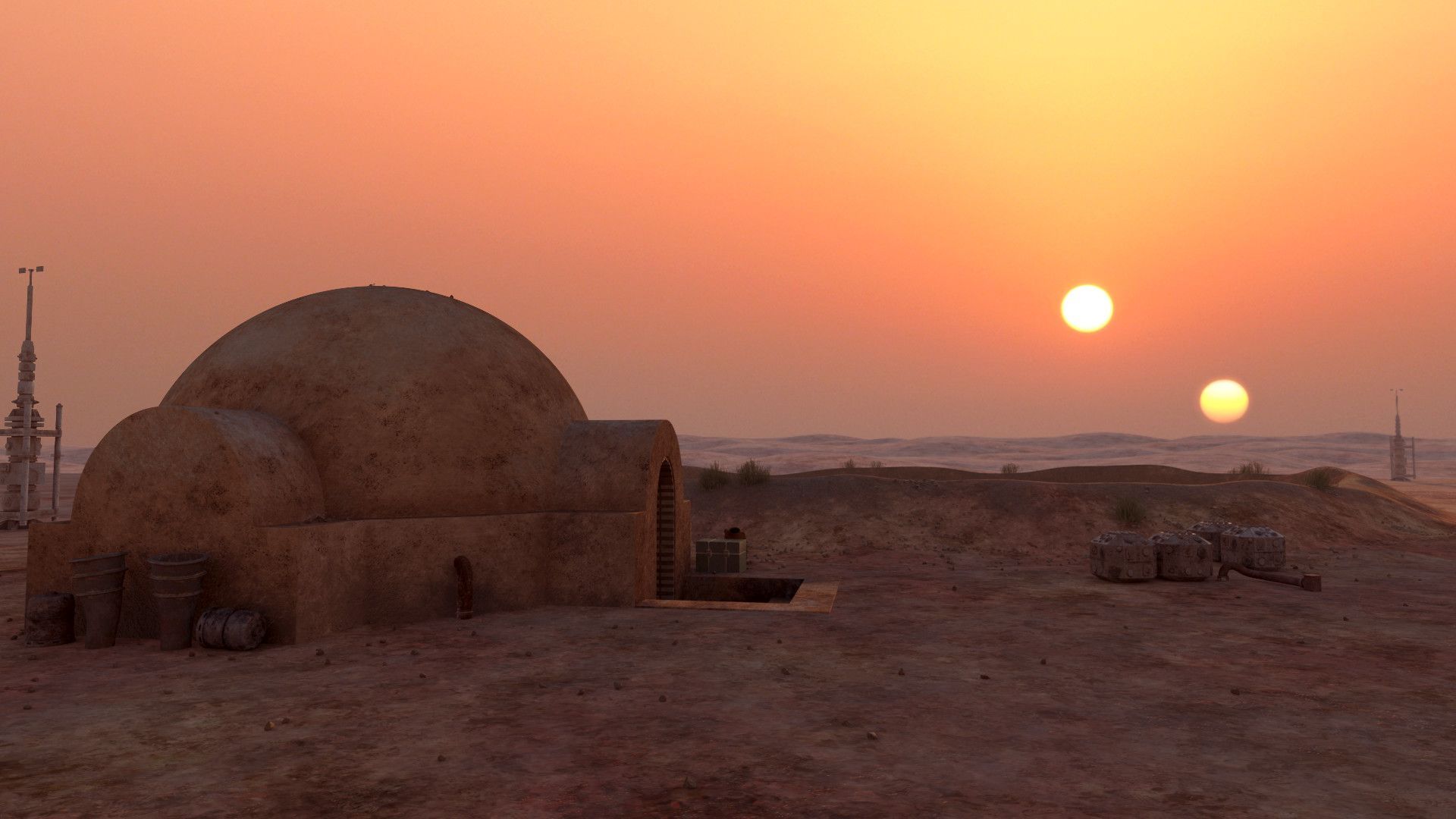 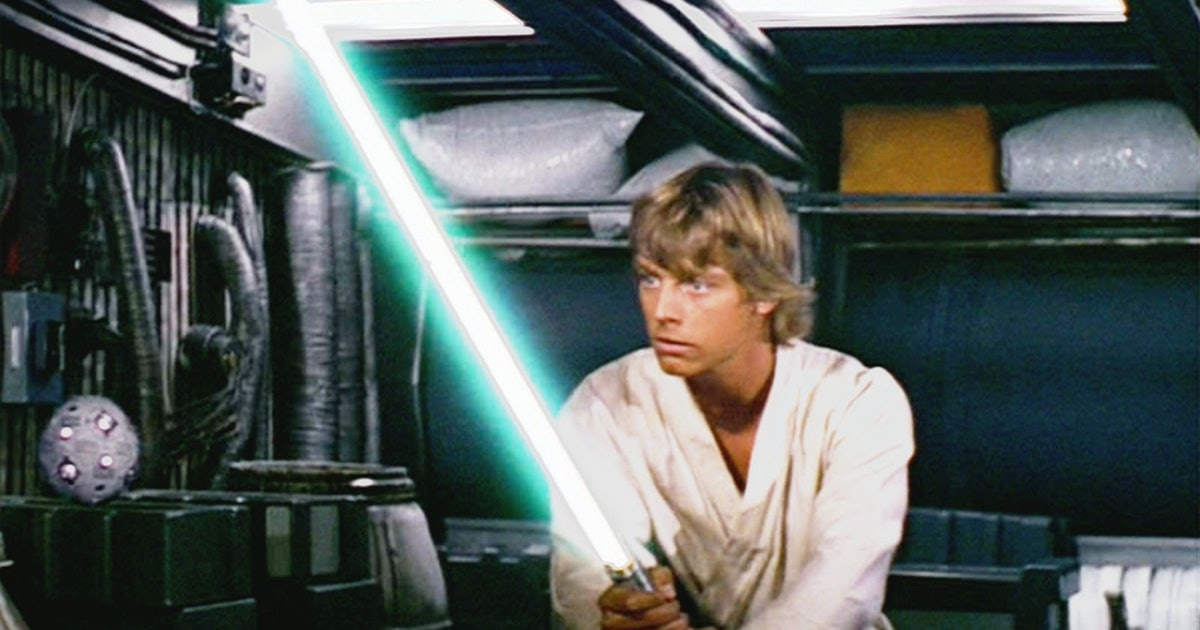 GUESS THE CHARACTER
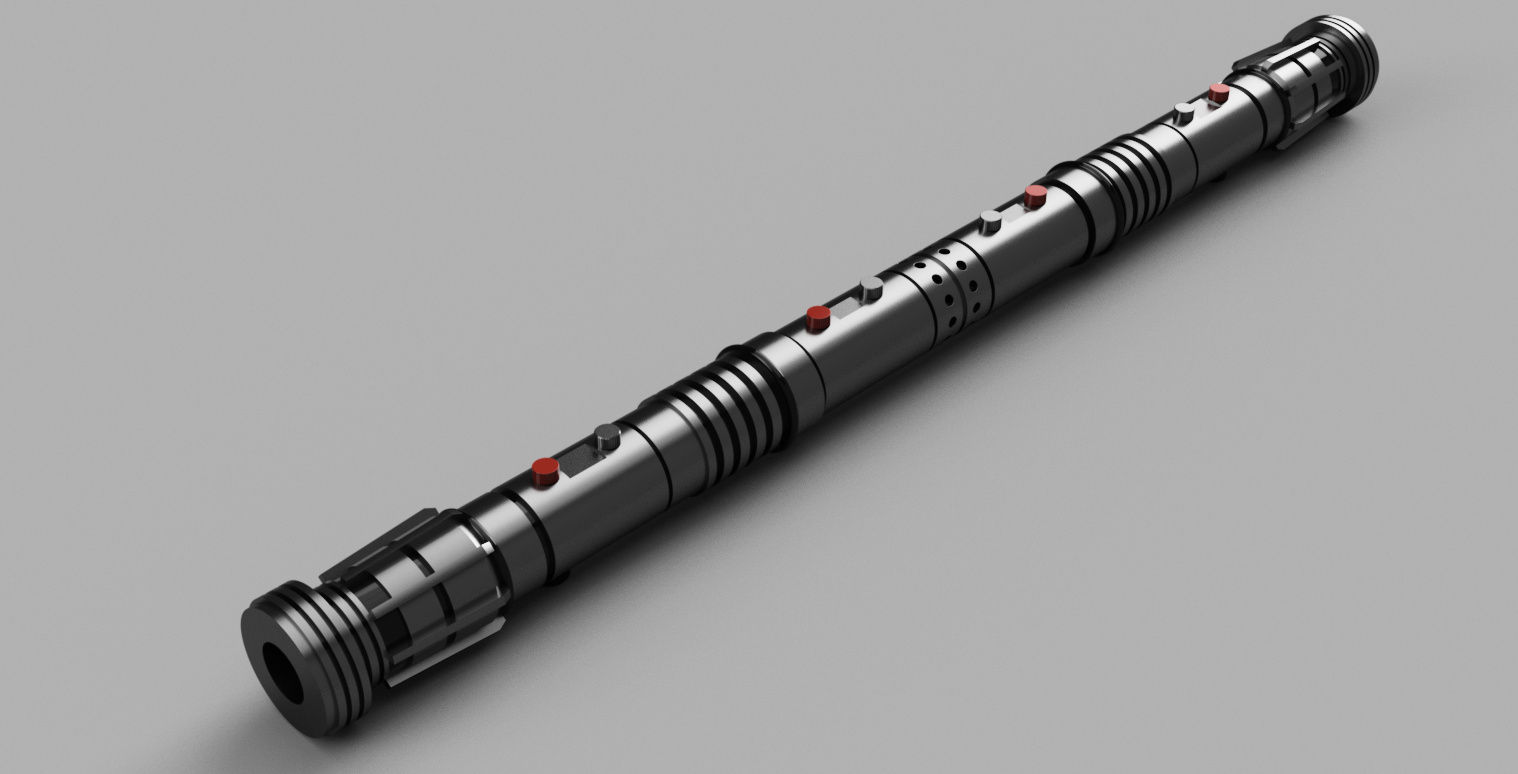 MAUL
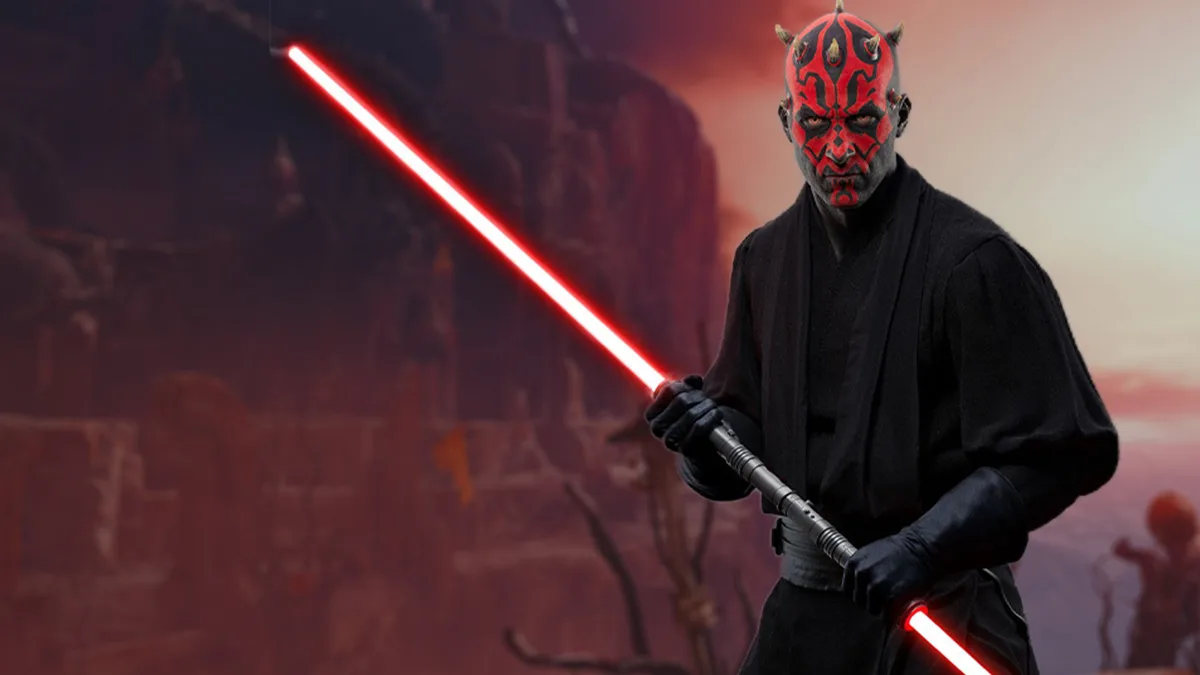 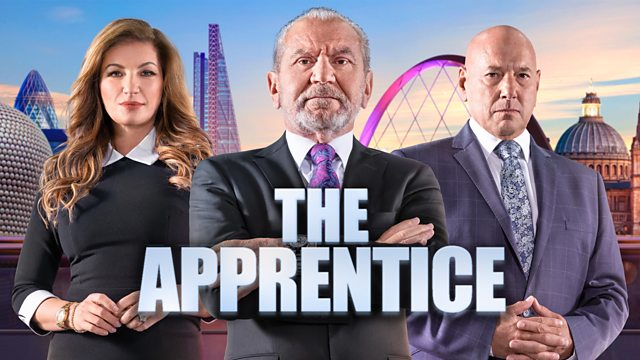 GUESS THE CHARACTER
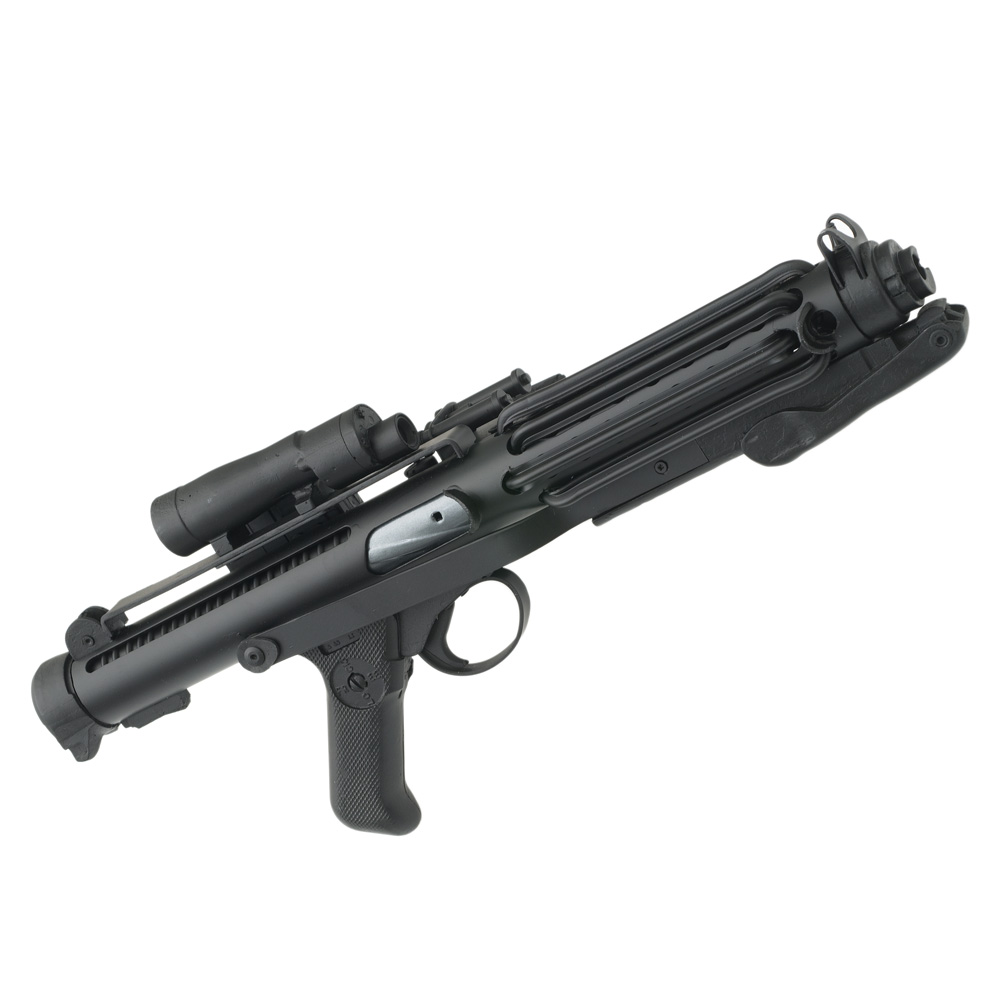 STORM
TROOPER
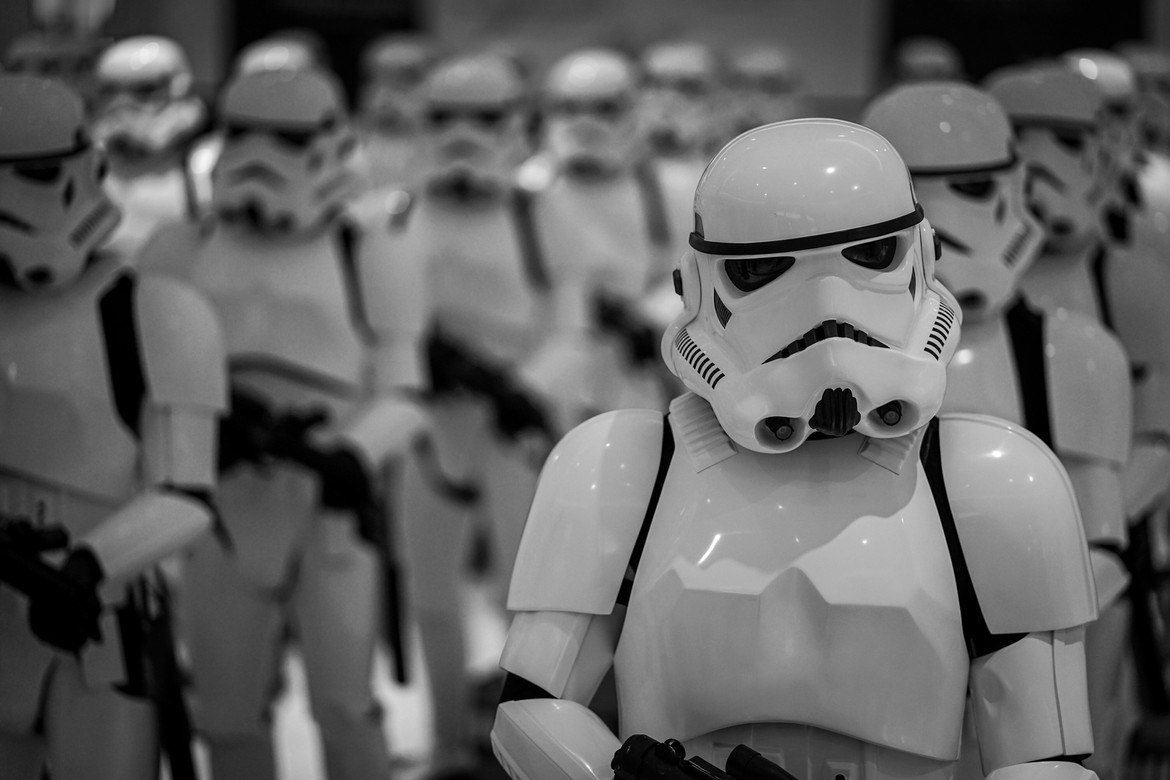 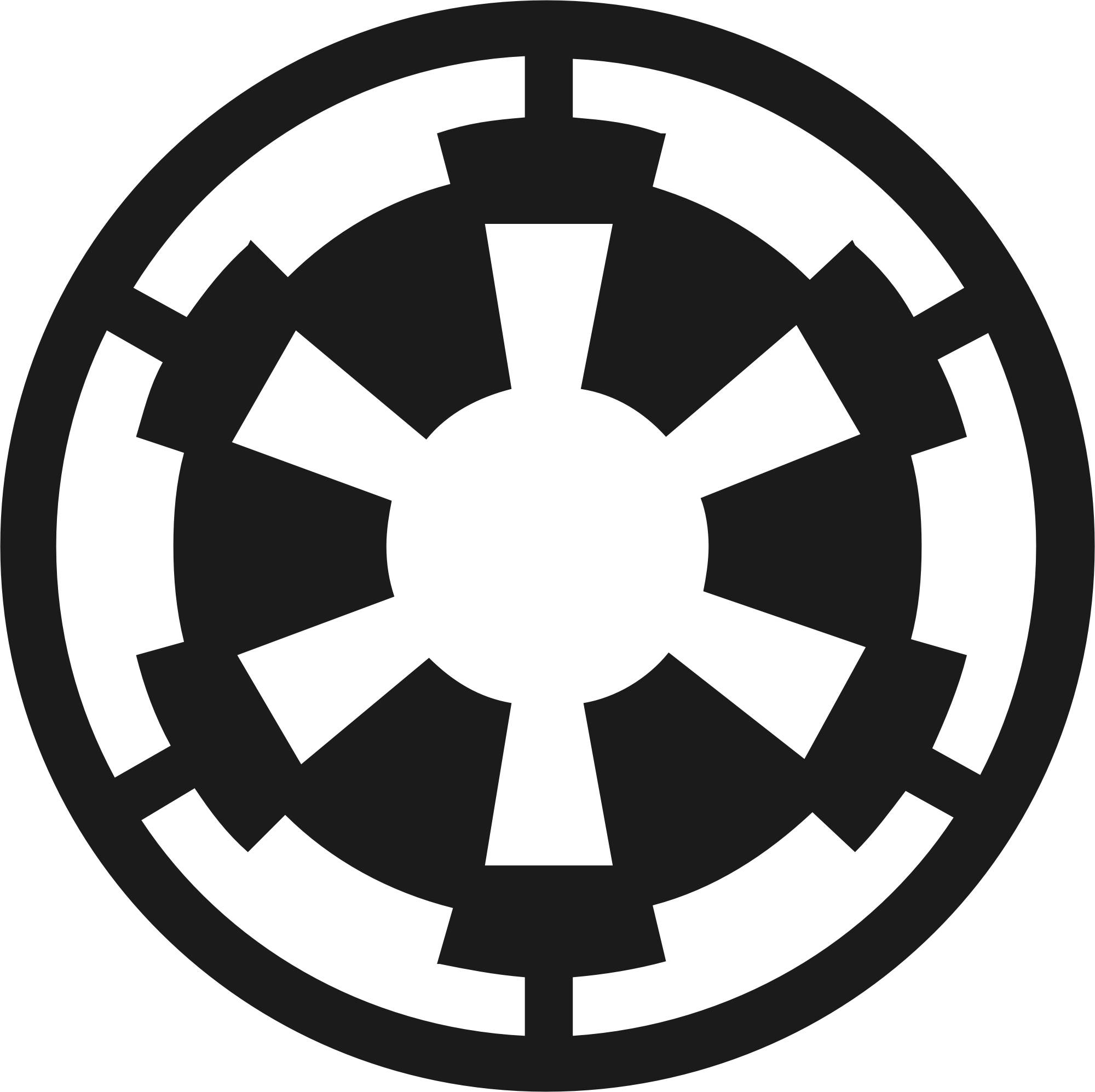 ROUND 2
Who am I?
WHO AM I?
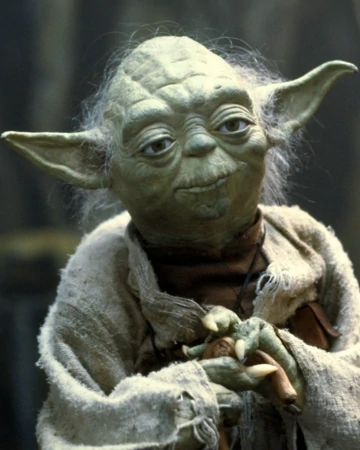 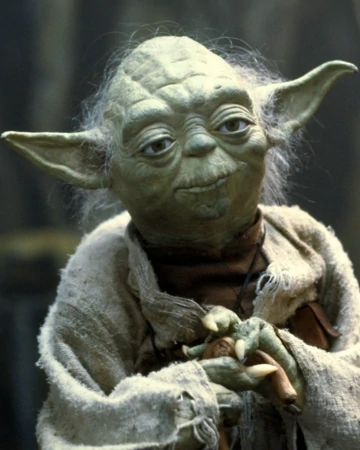 YODA
WHO AM I?
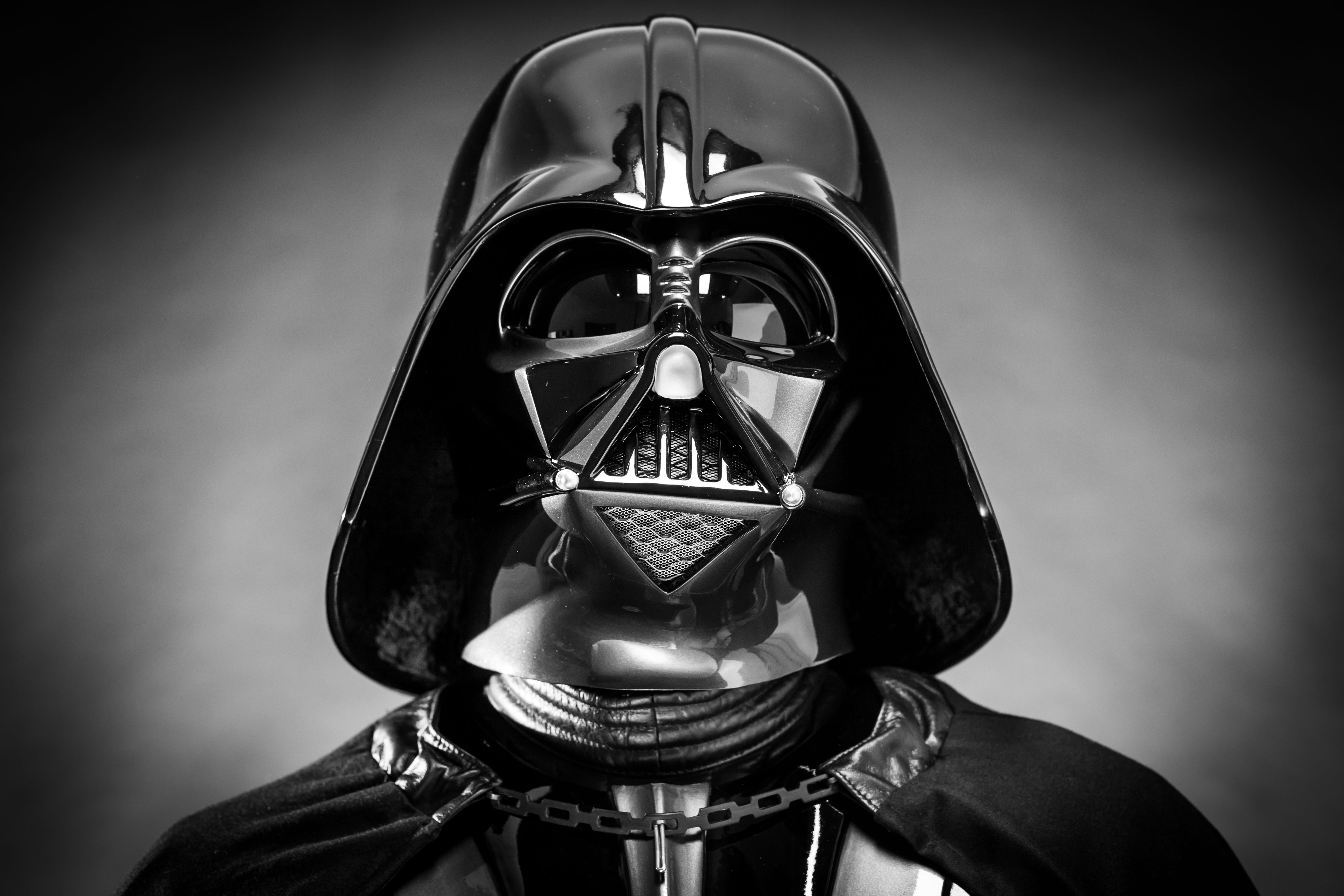 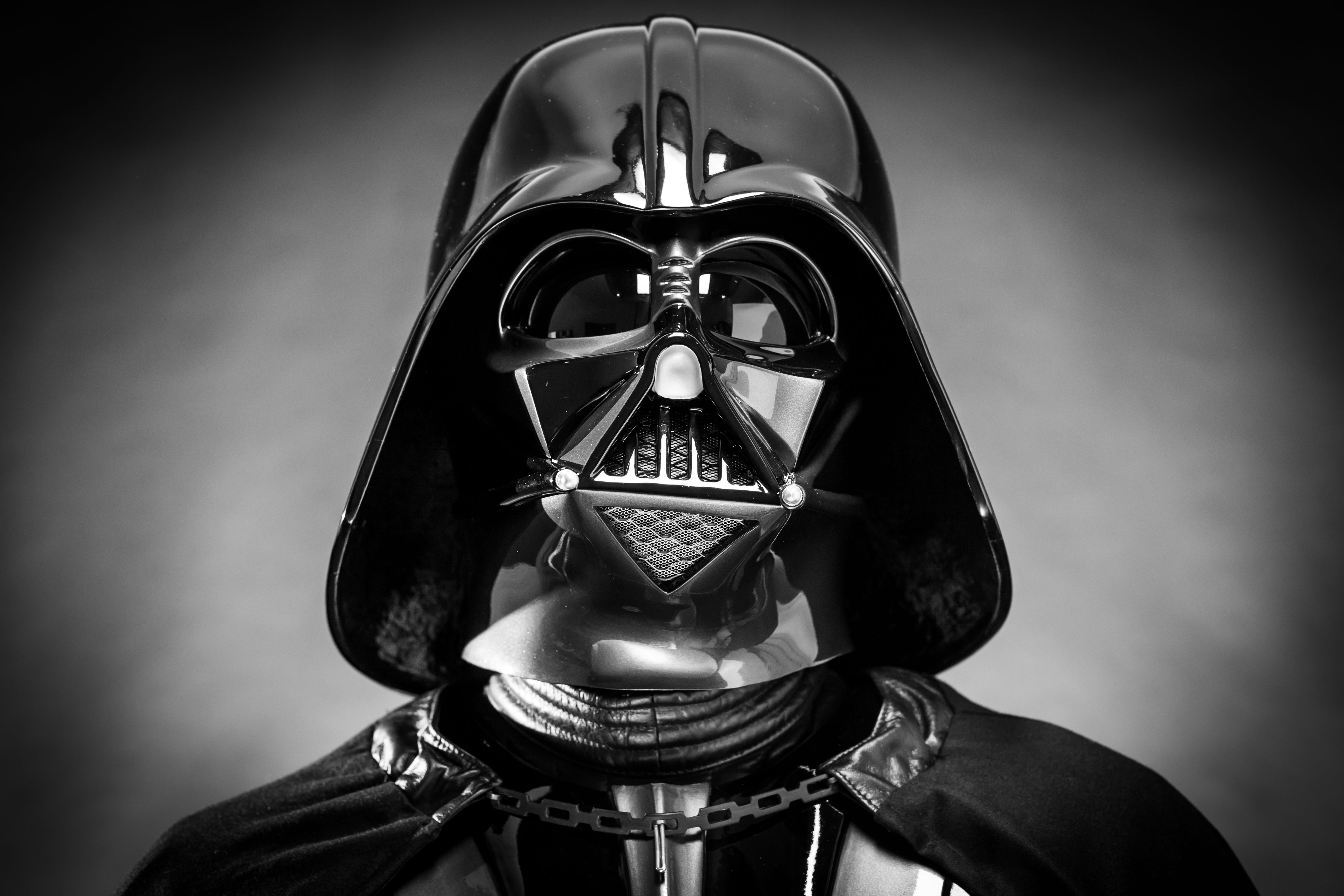 DARTH VADER
WHO AM I?
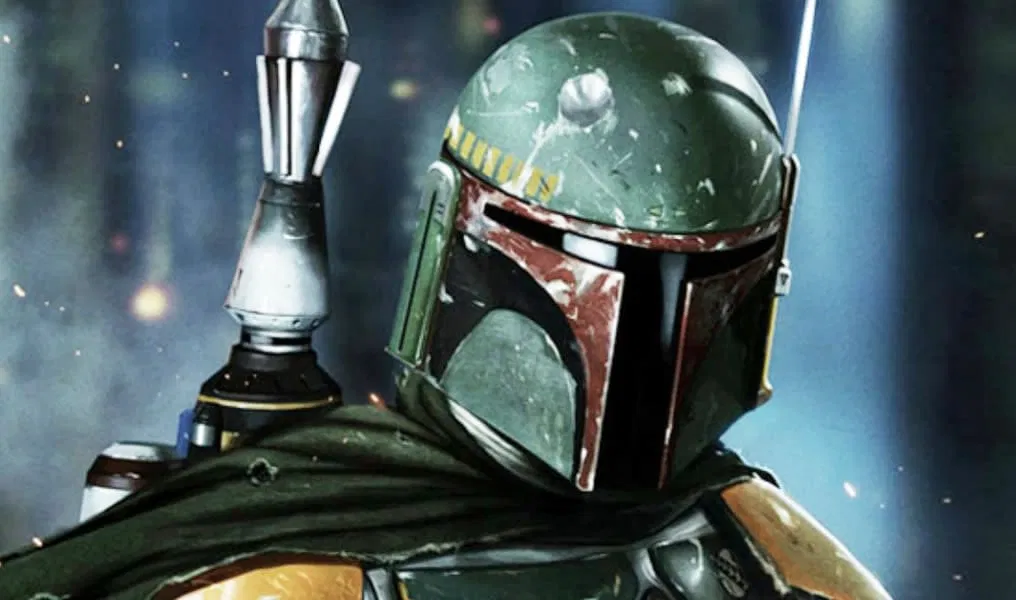 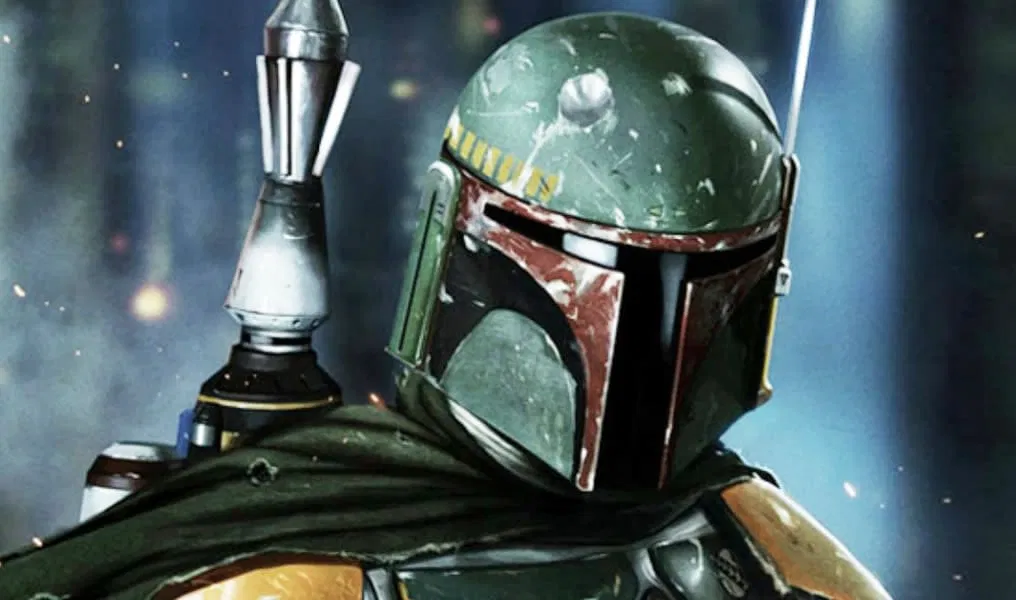 BOBA FETT
WHO AM I?
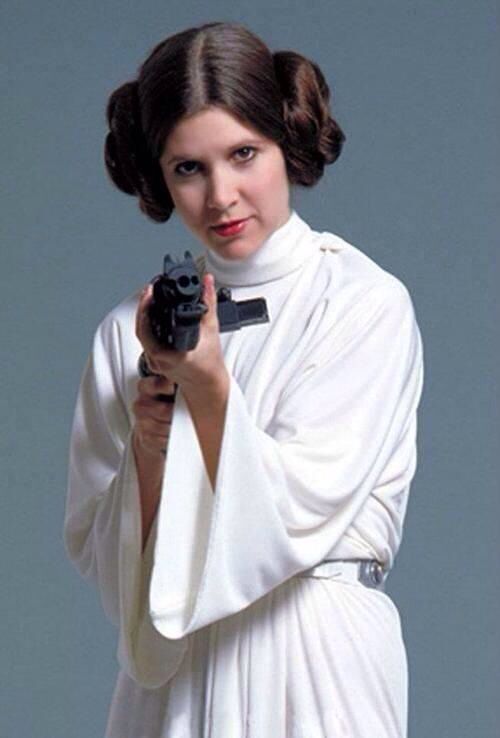 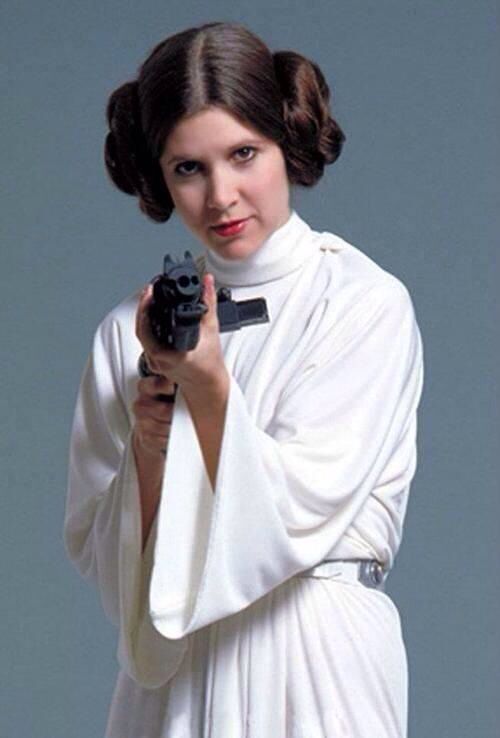 PRINCESS LEIA
WHO AM I?
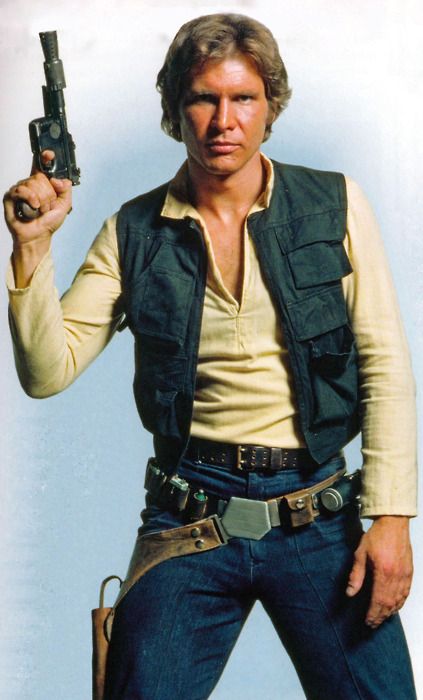 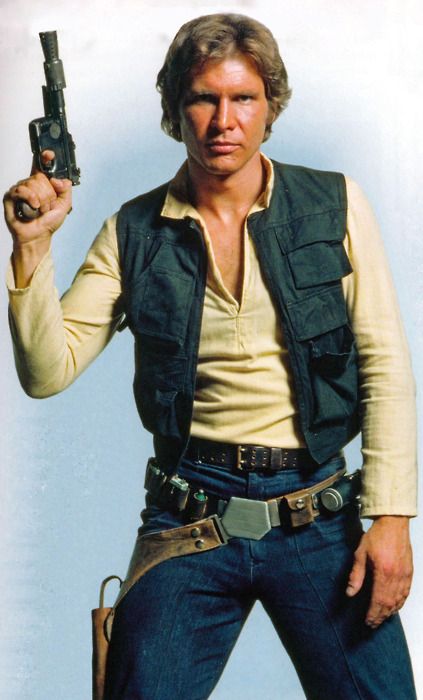 HAN SOLO
ROUND 3
NAME THE CRAFT?
NAME THE CRAFT?
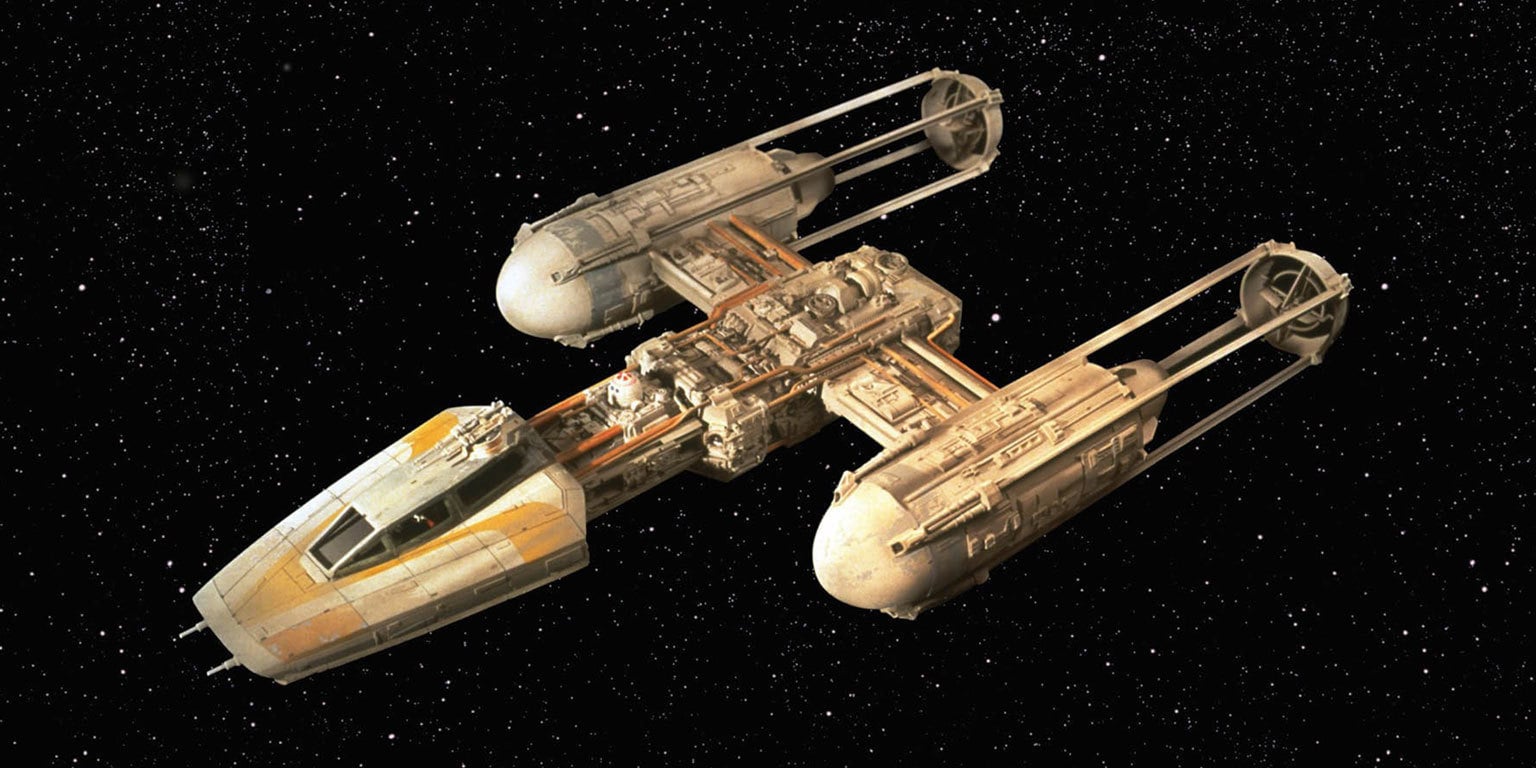 Y WING
NAME THE CRAFT?
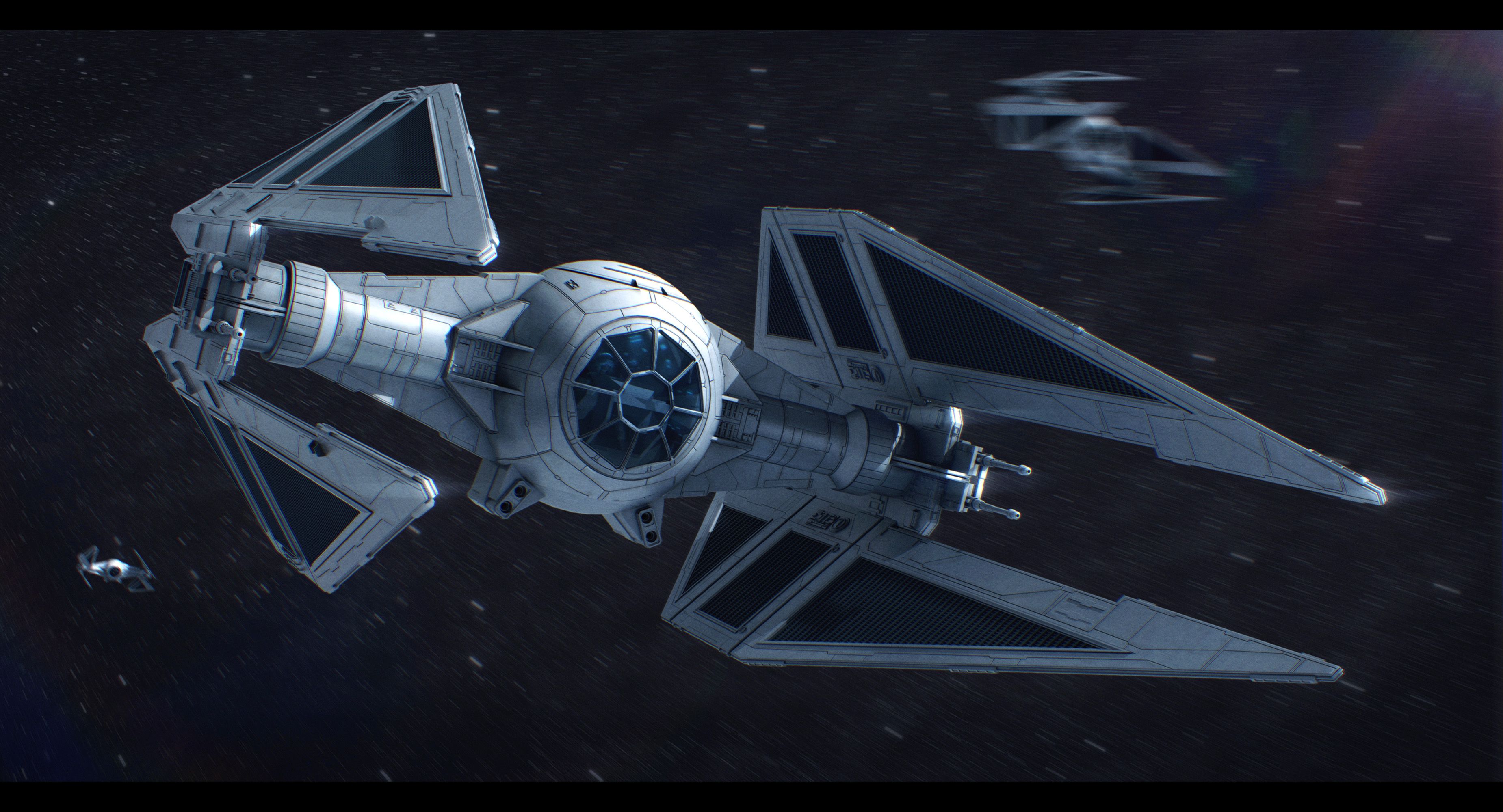 TIE INTERCEPTOR
NAME THE CRAFT?
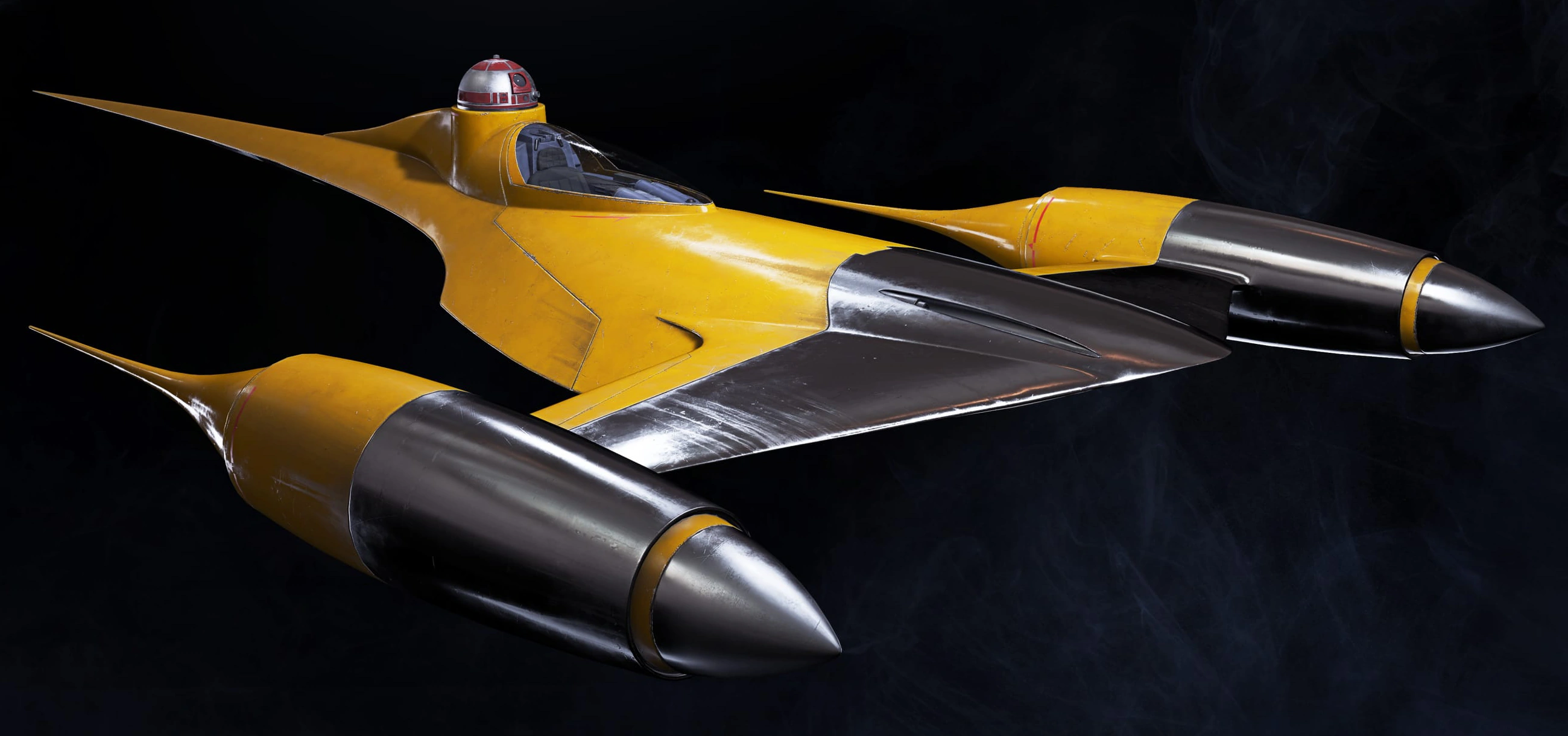 NABOO STARFIGHTER
NAME THE CRAFT?
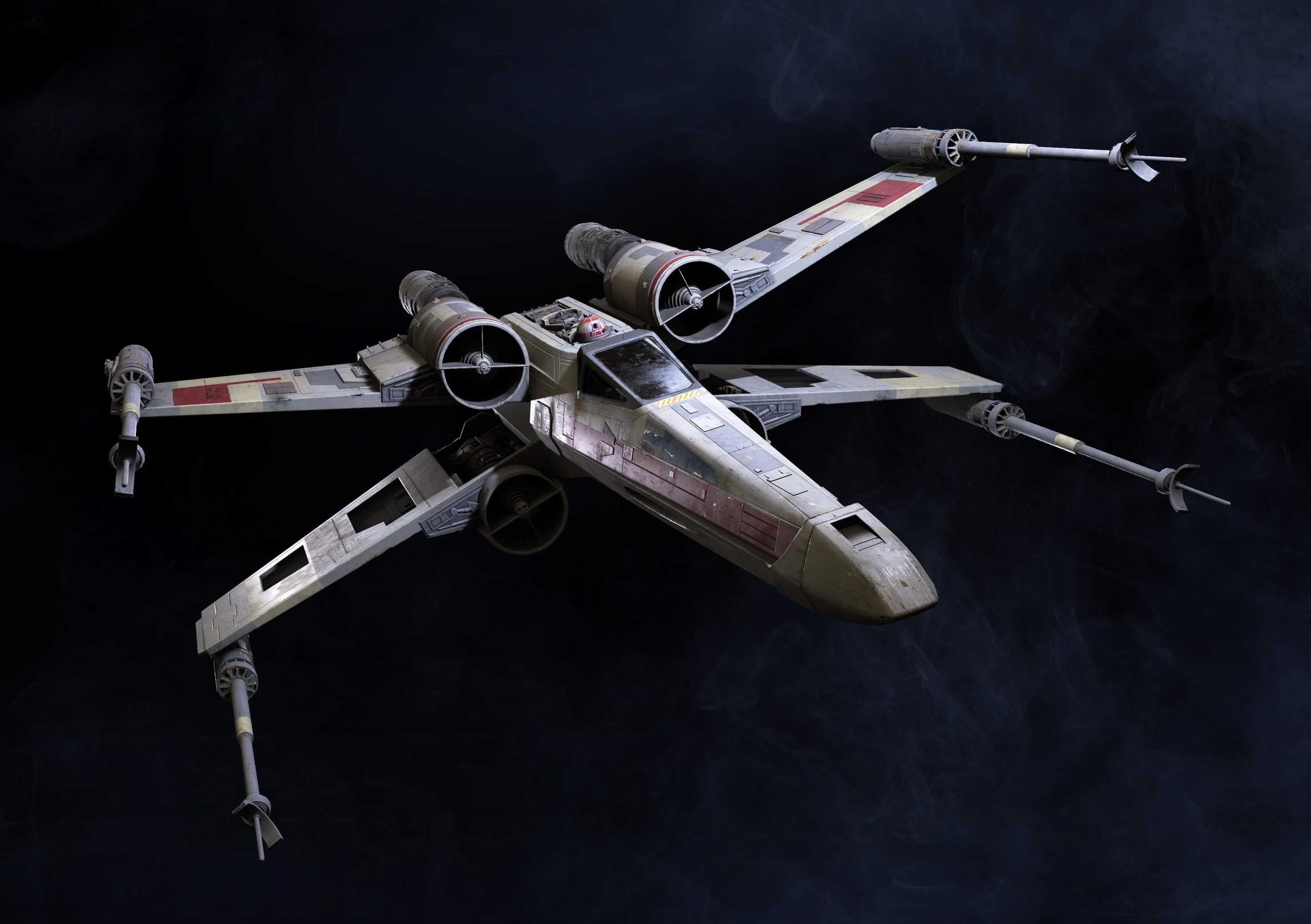 X WING
NAME THE CRAFT?
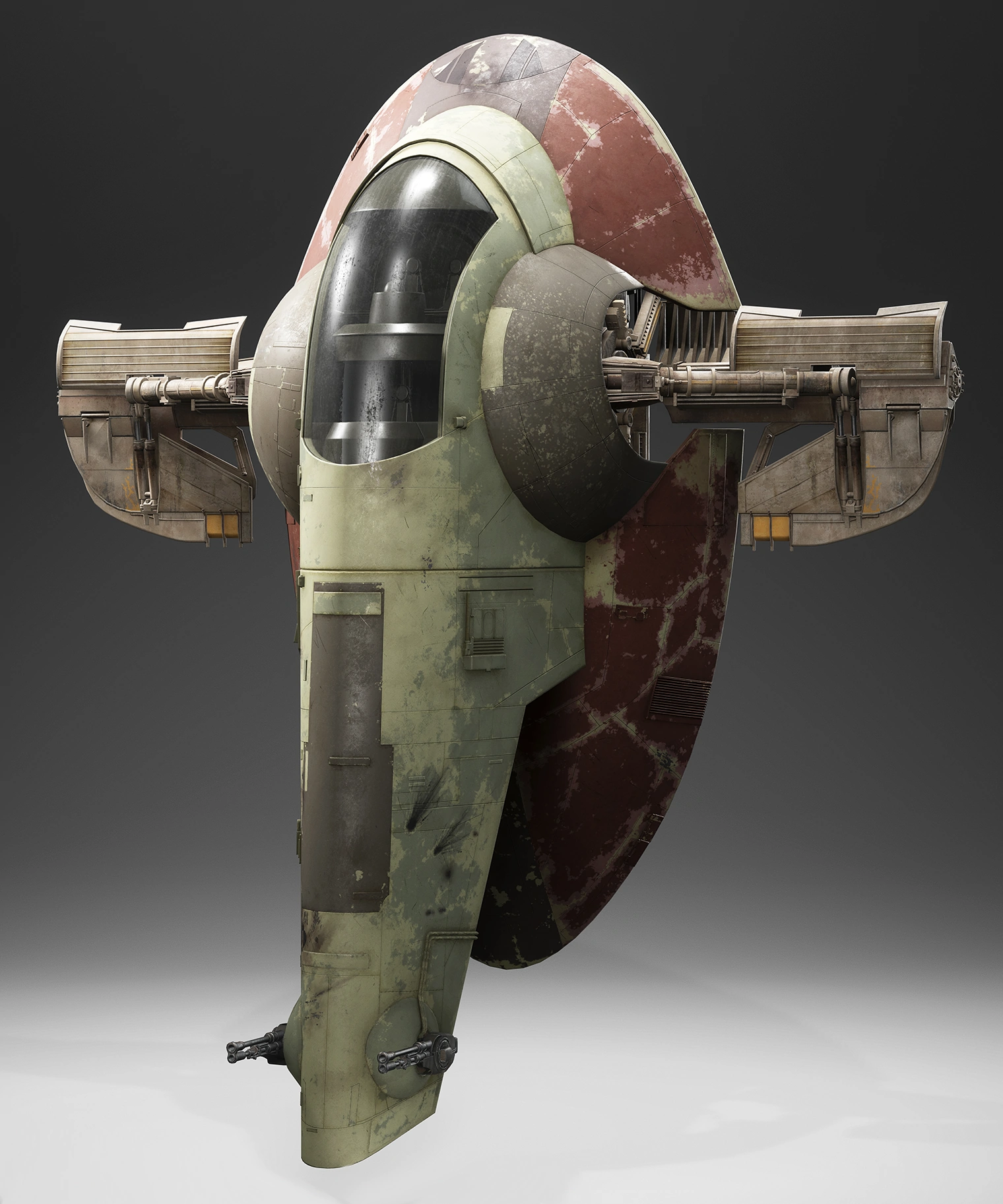 SLAVE 1
ROUND 4
WHO’S MY MATE?
WHO’S MY MATE?
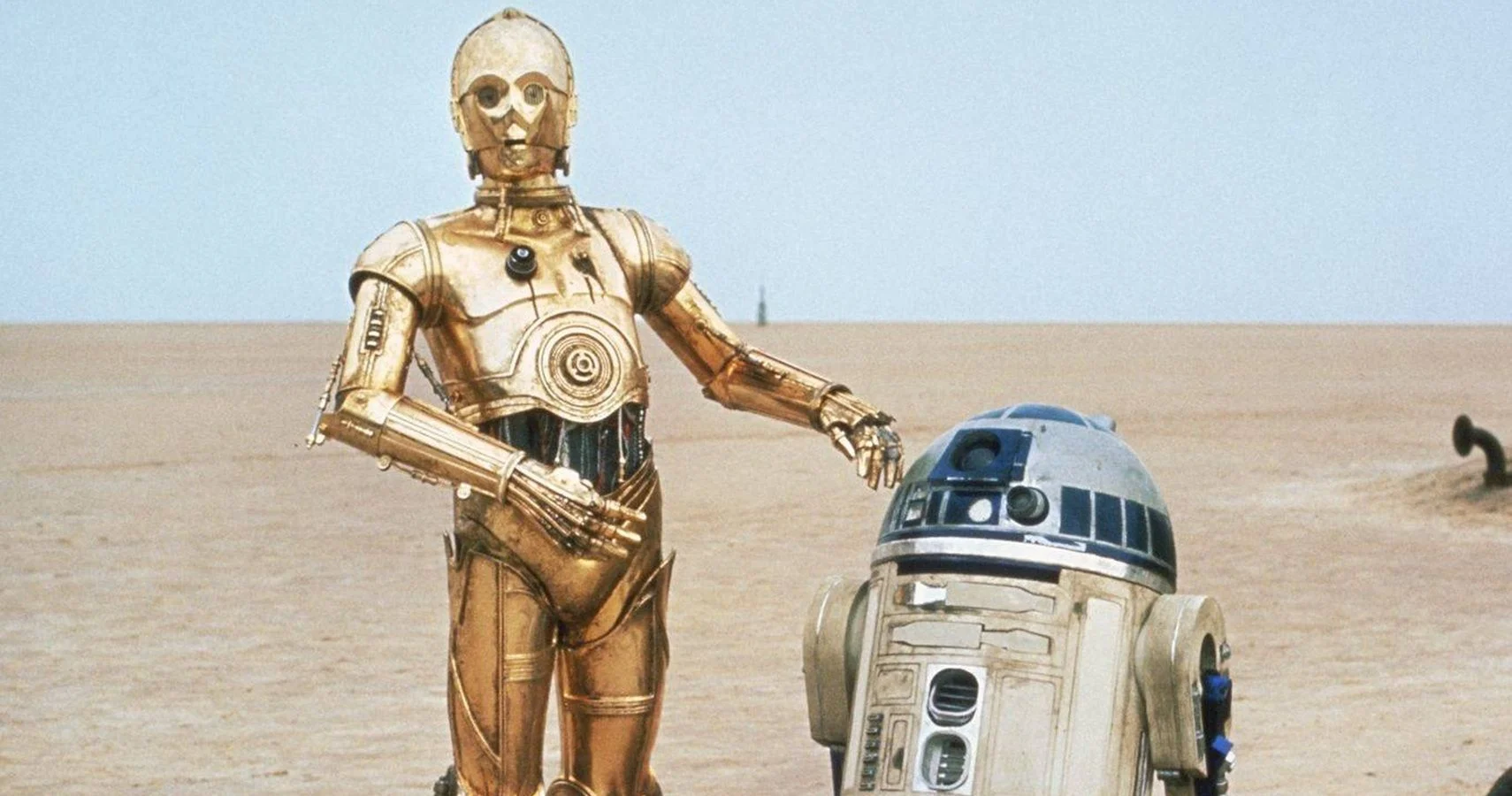 R2D2
WHO’S MY MATE?
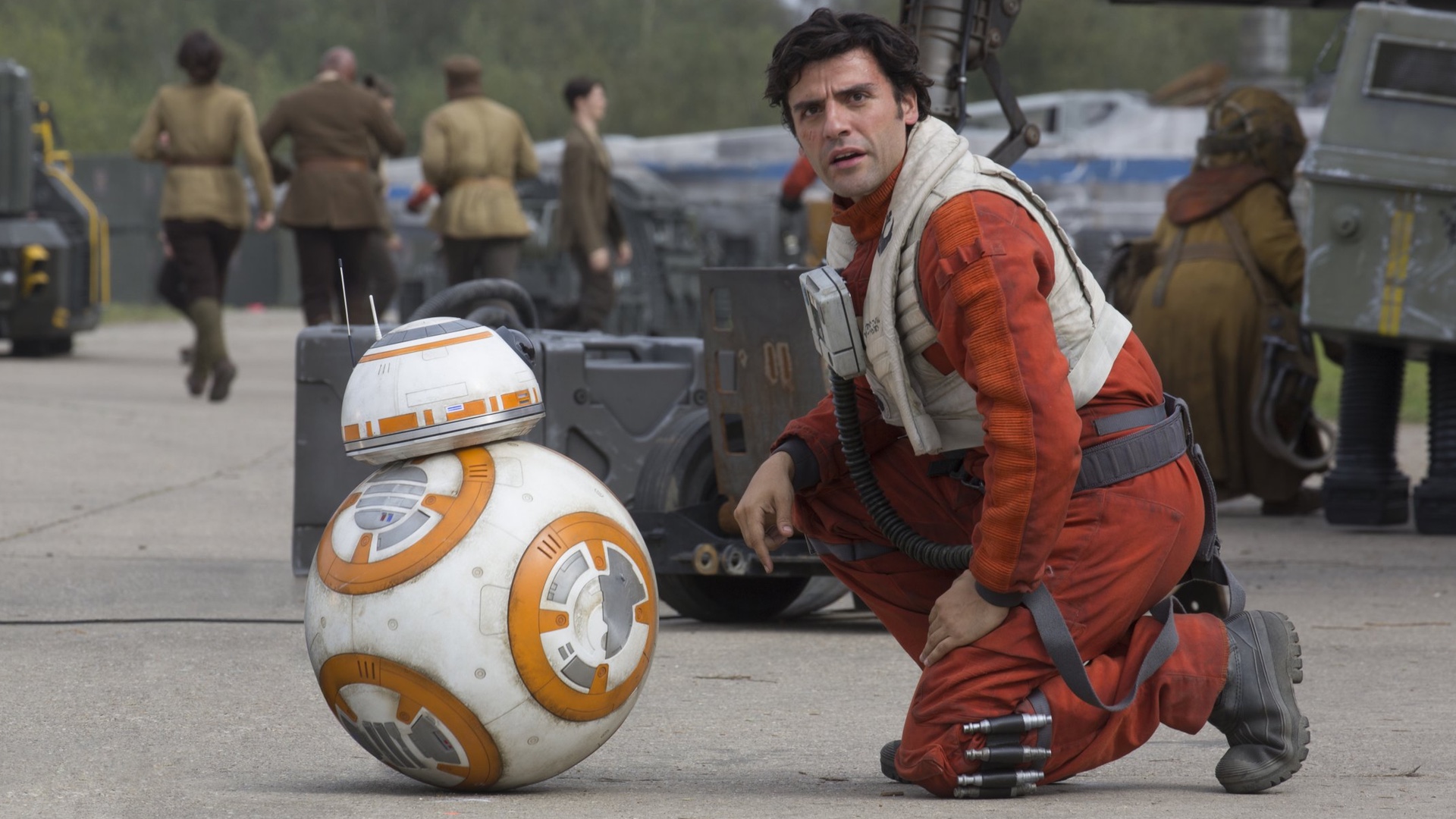 BB8
WHO’S MY MATE?
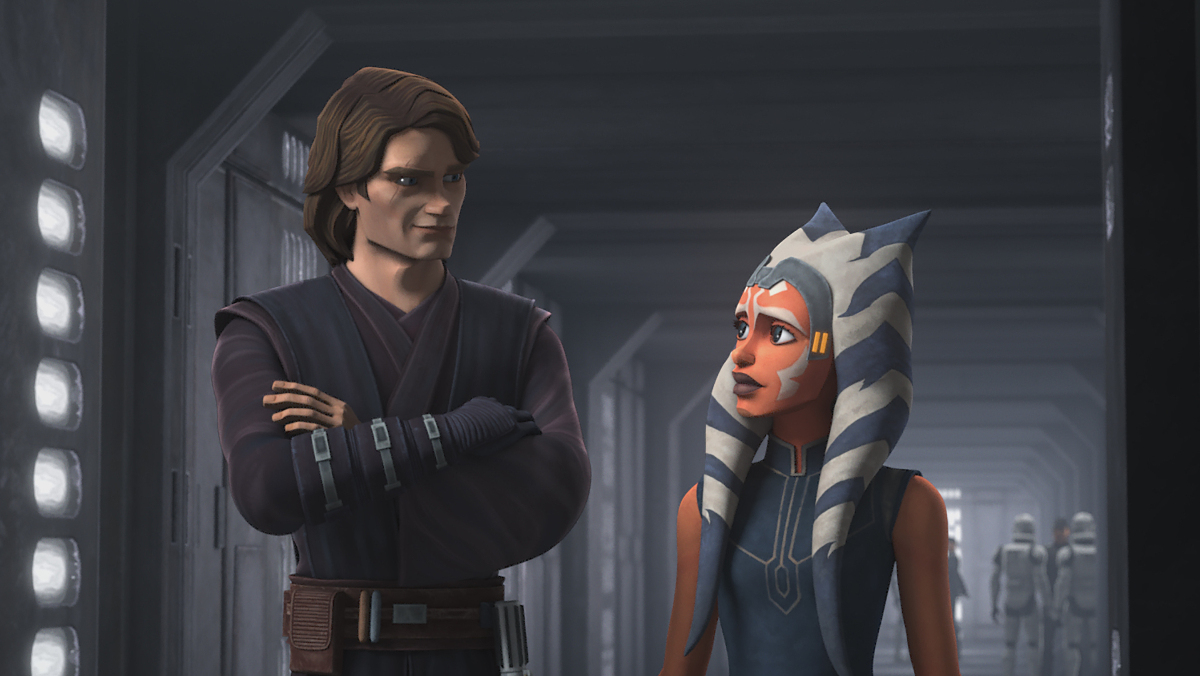 AHSOKA TANO
WHO’S MY MATE?
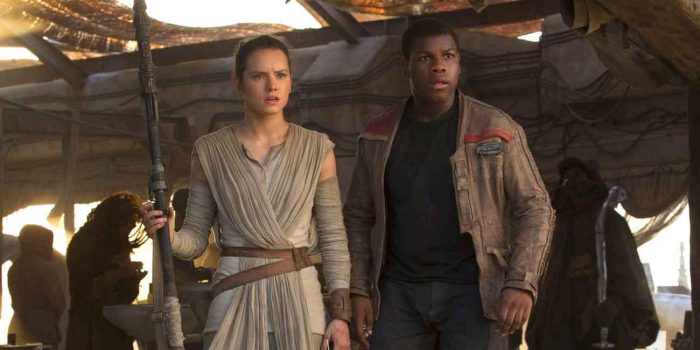 FINN
WHO’S MY MATE?
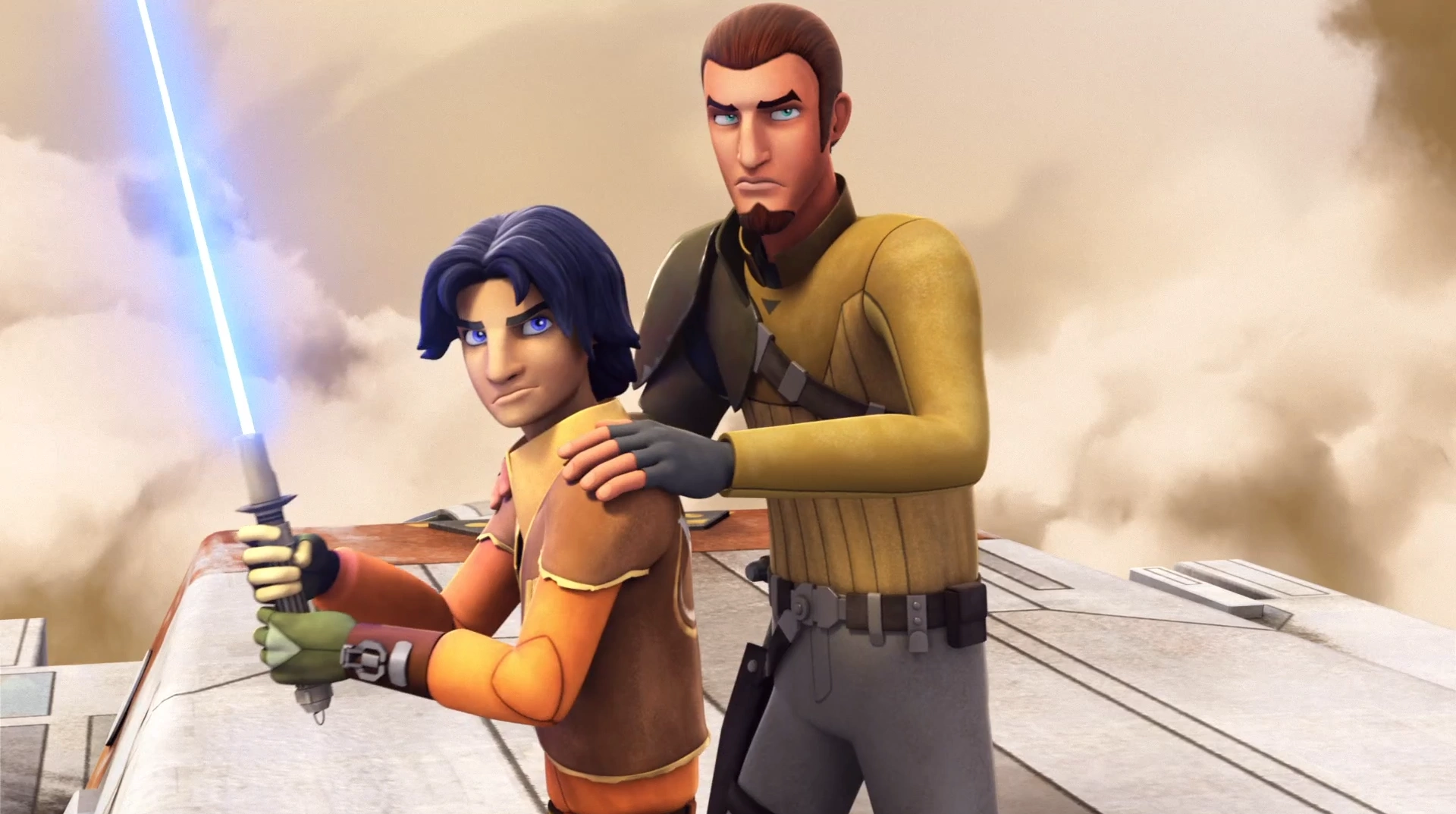 KANAN JARRUS